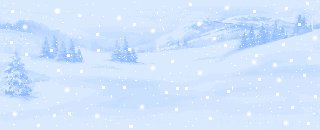 Двадцать  четвёртое  января.
 Классная работа.
Сне-ная, моро-, сне-, (не) тает, печ-, ноч-ка, х-лодный, чудес-ный, снег-пад.
Зима
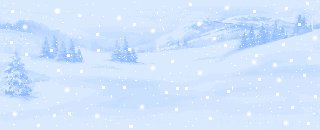 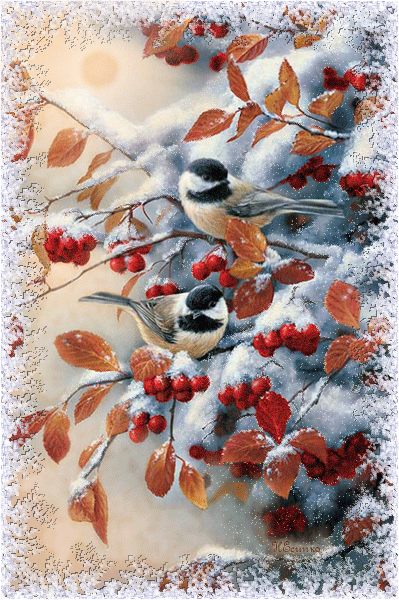 Зима
птицы
ягоды
листья
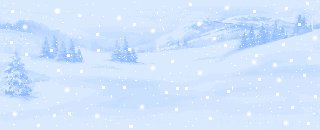 Тема урока:Имена прилагательные множественного числа.
Я должен узнать: как изменяются имена прилагательные множественного числа.

Я должен научиться:
        Различать имена прилагательные множественного числа
На какие группы можно разбить данные прилагательные
Морозная, далёкий, опасные, свежий, белые, синяя, тяжёлые, доброе, снежные, глубокий, холодные.
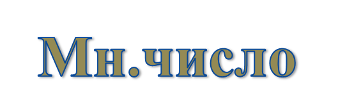 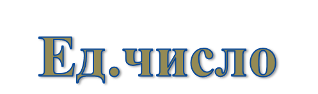 Опасные
белые
тяжёлые
снежные
холодные
Морозная
далёкий
свежий 
синяя
доброе
глубокий
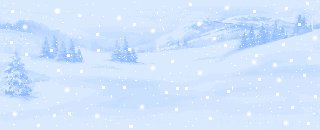 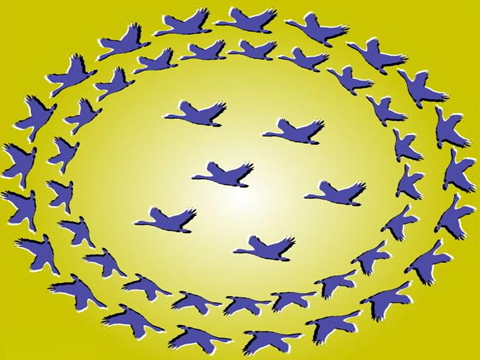 Склонение имен прилагательных во множественном числе
Из приведенных ниже слов составь словосочетания (прилагательное + существительное) во множественном числе.
Красногрудый, белый, ледяная, хитрая, мелкий, пушистый, холодный, дикий, глубокий, снежная.
   Заяц, олень, зима, снегирь, котик, сосулька, лиса, сугроб, снег.
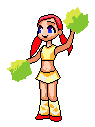 Не боимся мы пороши,
Ловим снег – хлопок в ладоши!
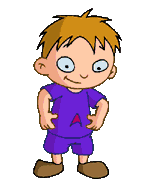 Руки в стороны, по швам – 
Снега хватит нам и вам!
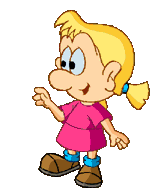 Я мороза не боюсь, 
С ним я крепко подружусь.
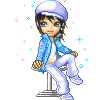 Подойдет ко мне мороз, 
Тронет руку, тронет нос.
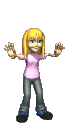 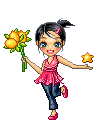 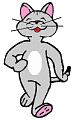 Значит надо не зевать, 
Прыгать, бегать и шагать!
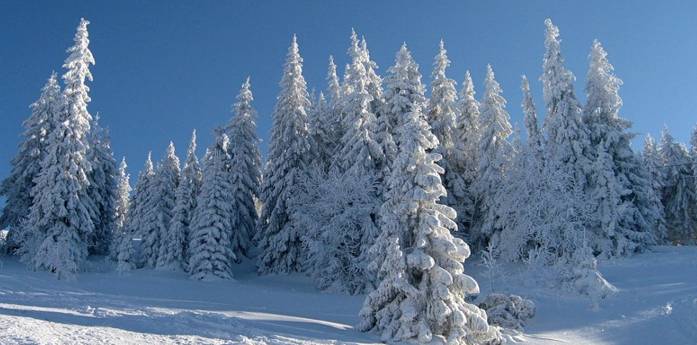 пушист… высок…соснами.  мы, нашей, школы, любовались, Около
Около  нашей  школы  мы  любовались пушистыми  высокими  соснами.
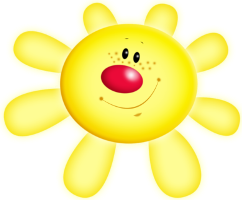 Русский язык  4 класс
Игра – тренажёр

На снежной 
полянке
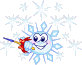 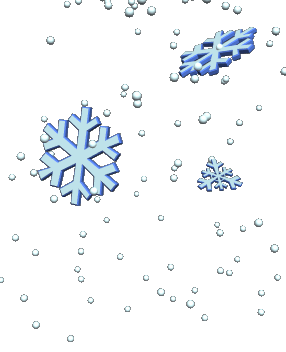 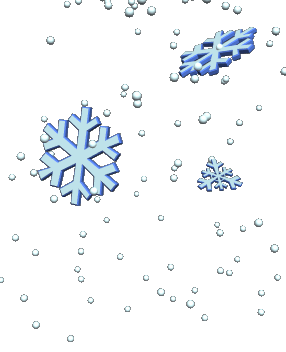 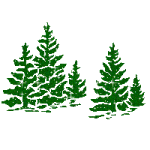 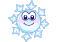 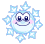 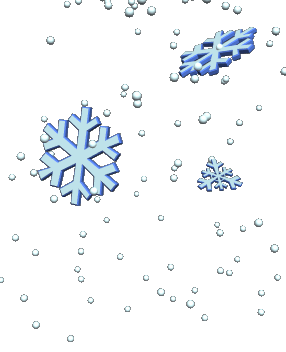 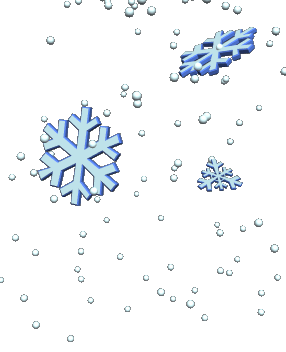 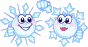 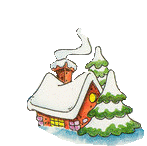 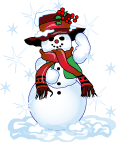 МОБУ СОШ с.Томское
Учитель начальных классов
Л.А.Боровик
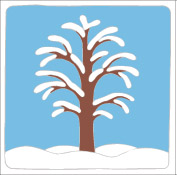 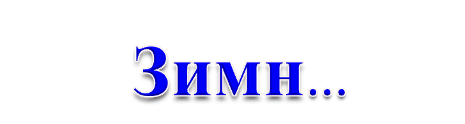 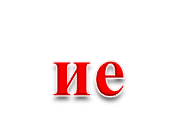 ие
яя
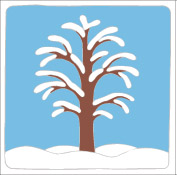 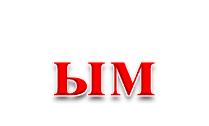 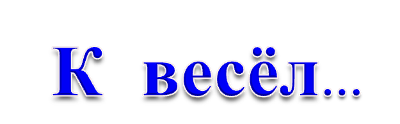 ой
ым
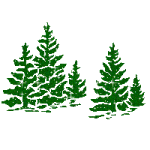 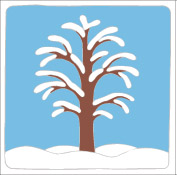 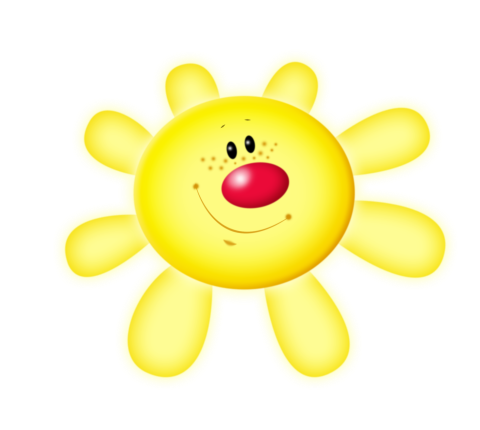 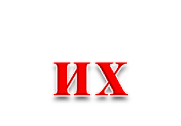 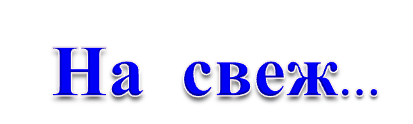 их
ых
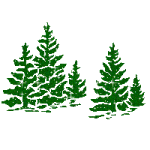 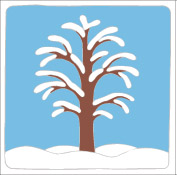 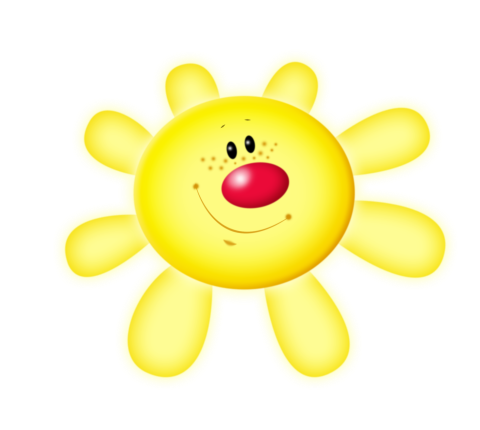 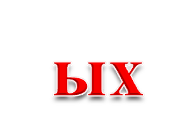 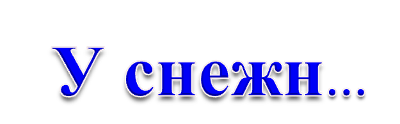 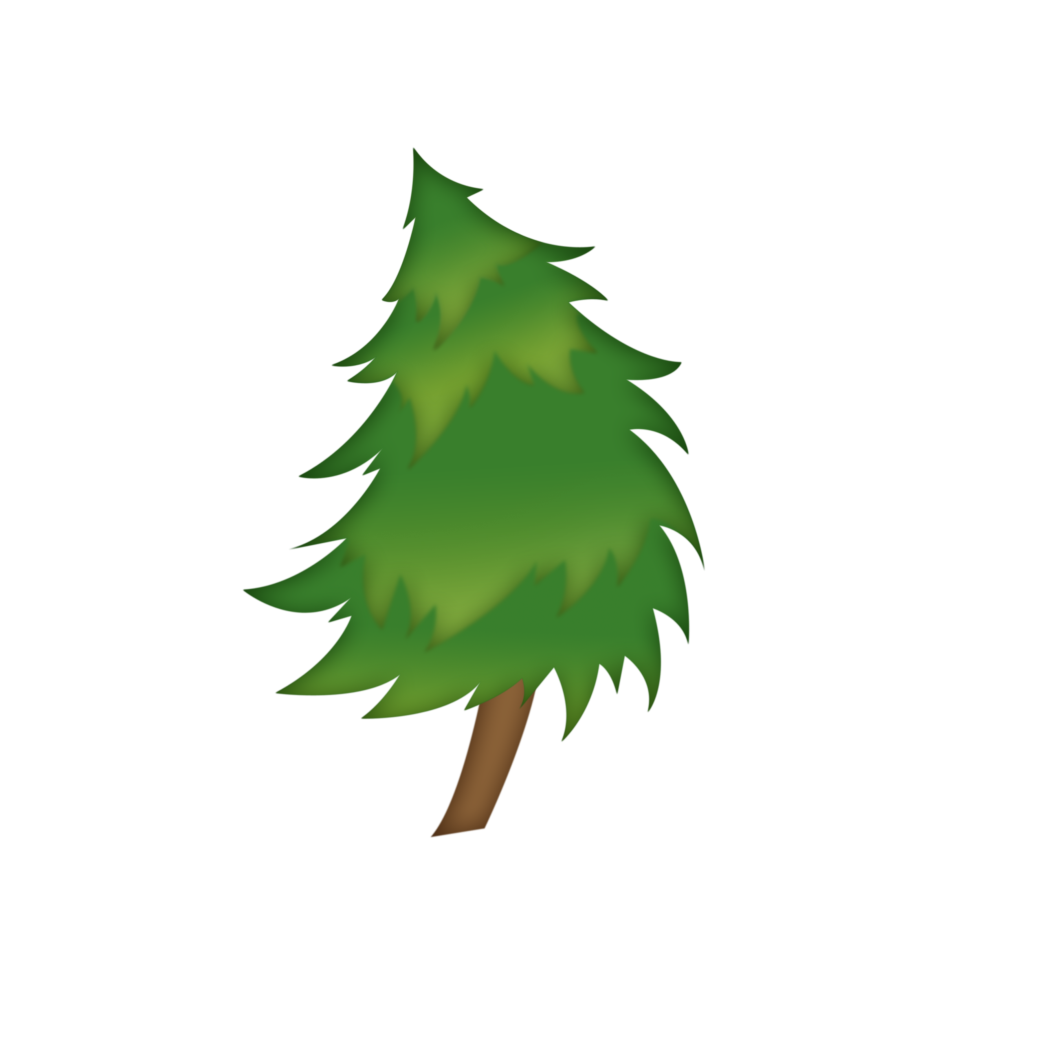 ава
ых
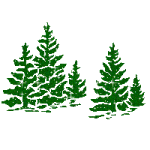 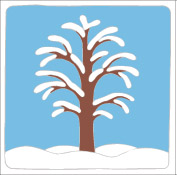 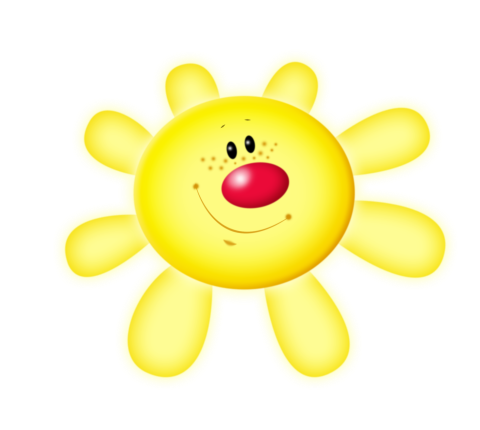 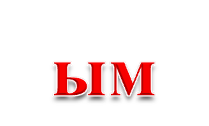 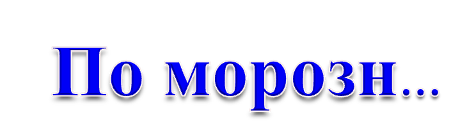 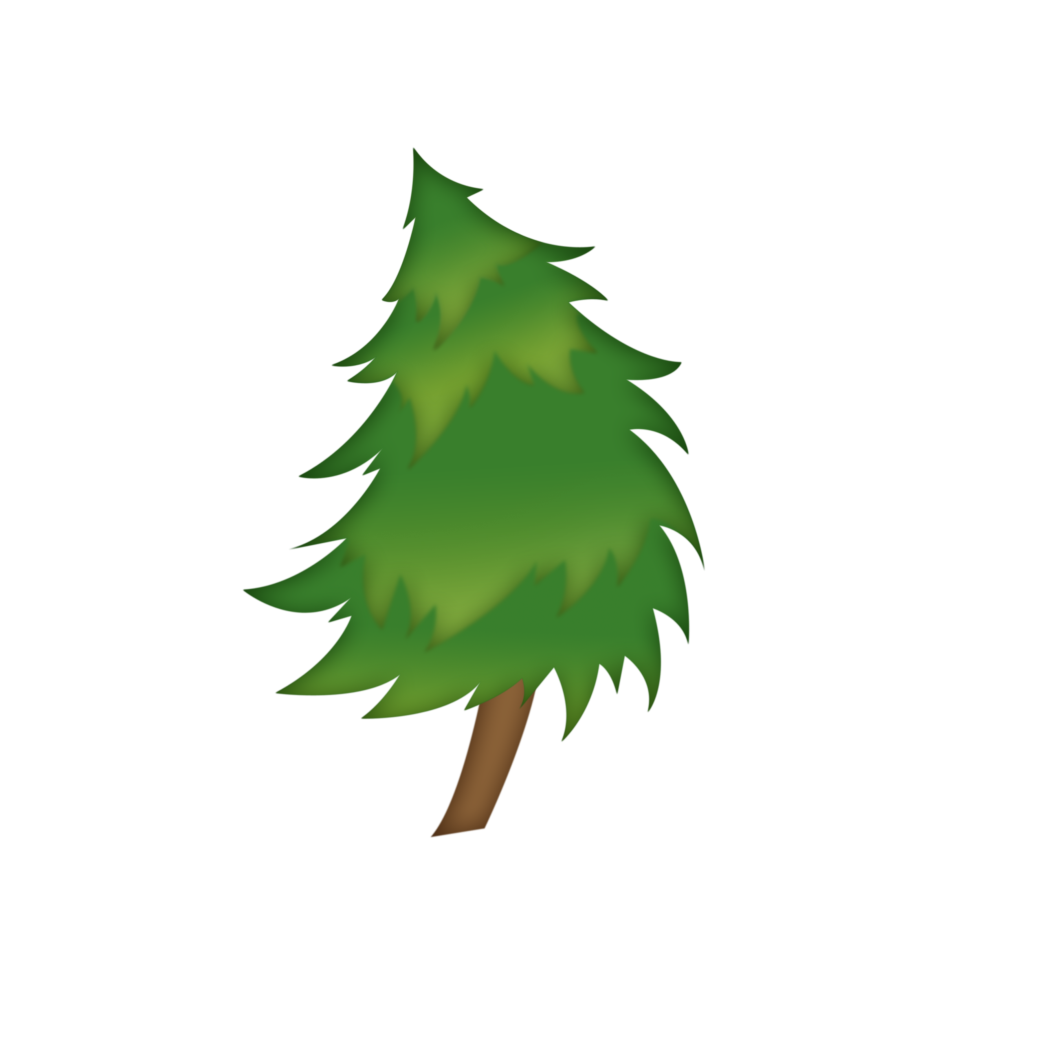 ым
ай
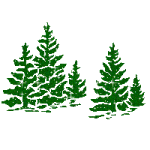 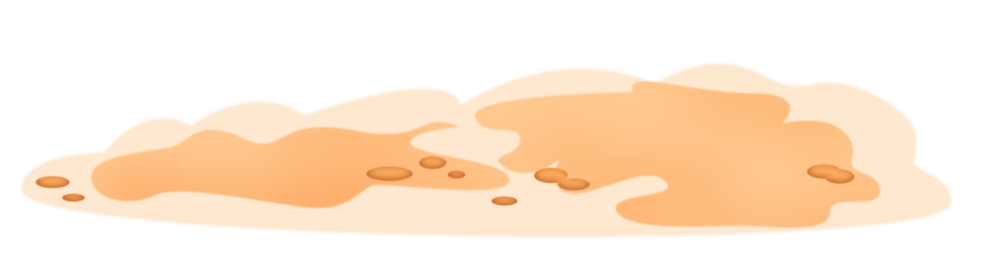 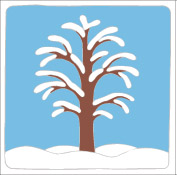 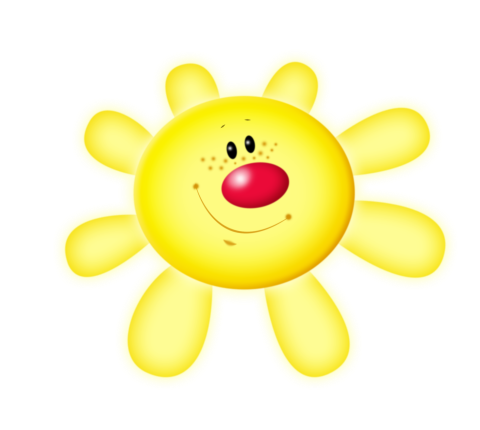 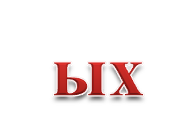 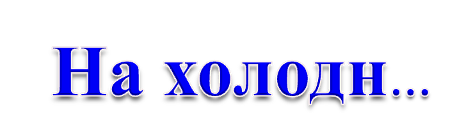 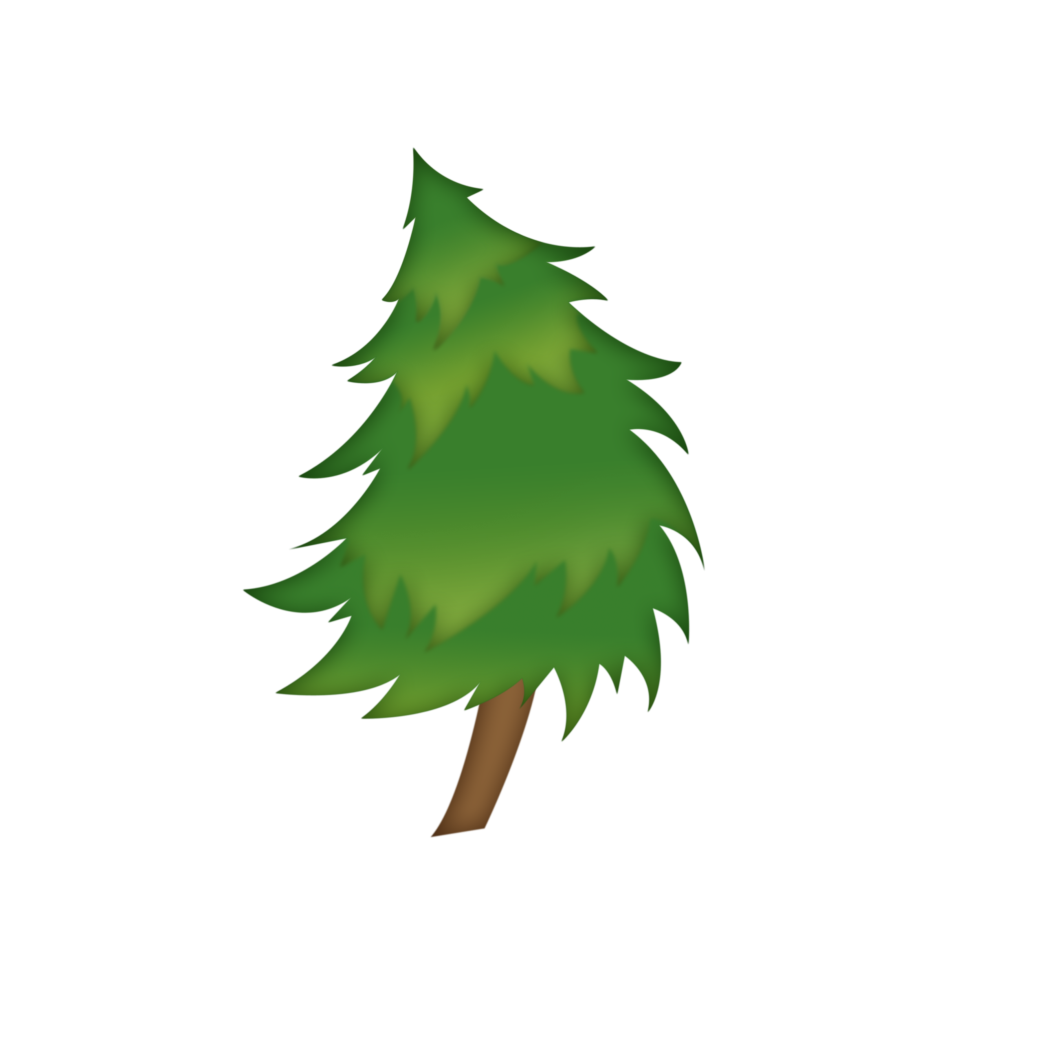 ых
ой
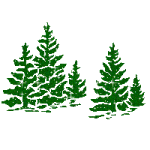 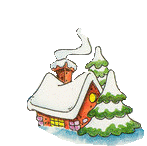 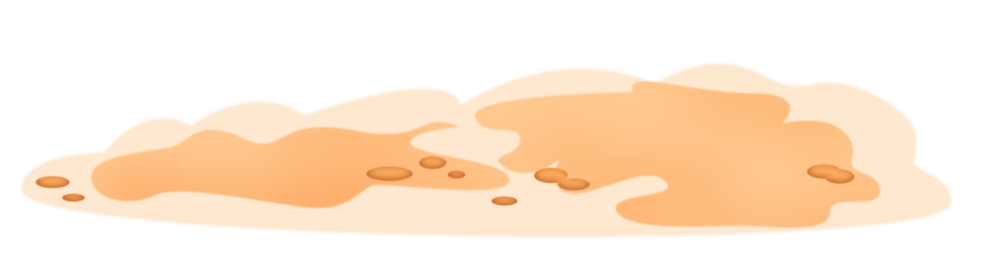 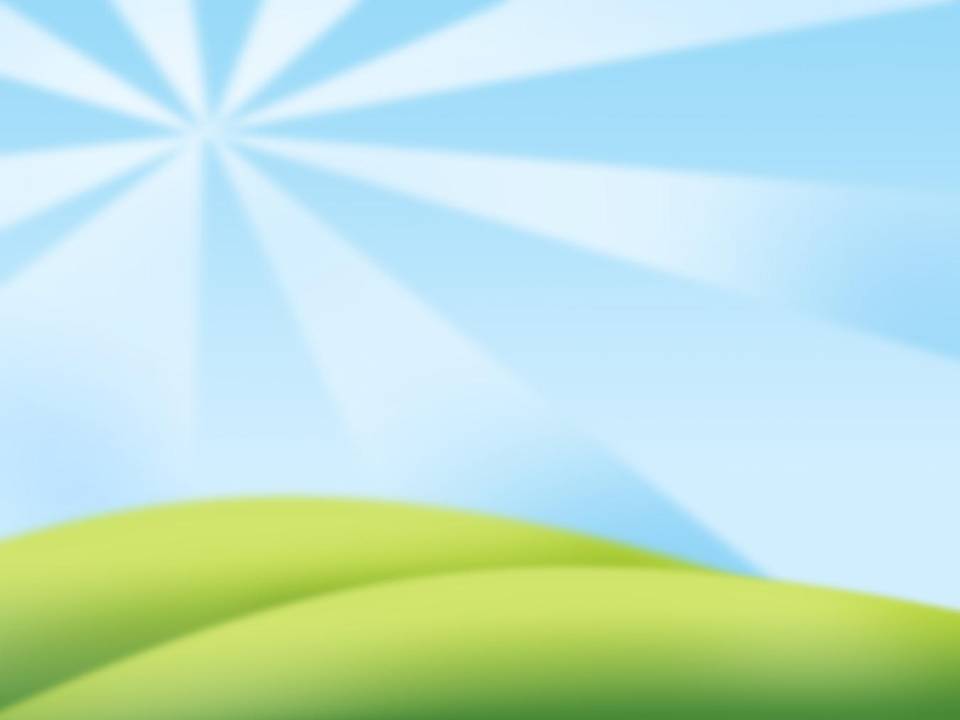 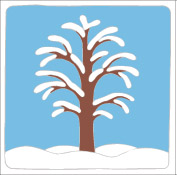 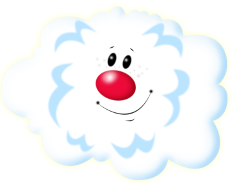 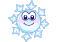 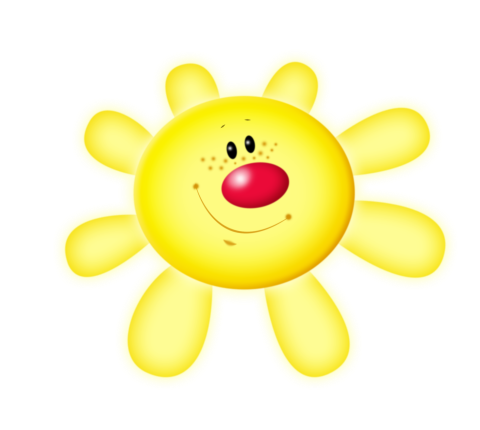 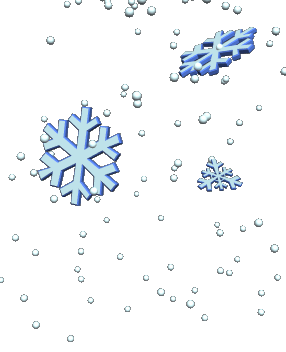 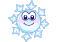 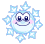 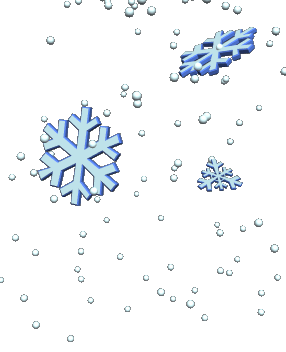 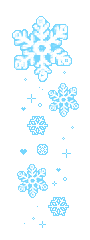 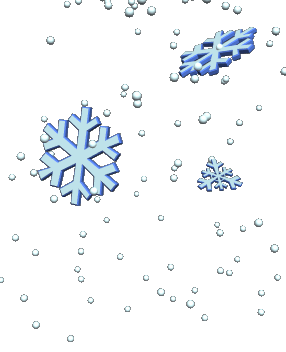 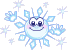 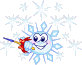 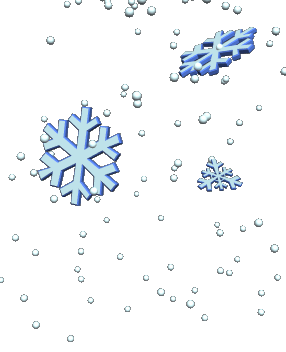 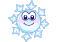 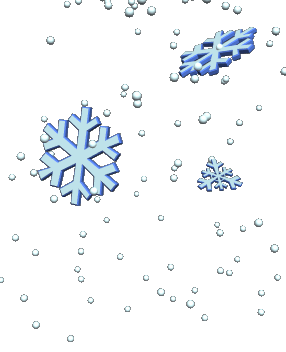 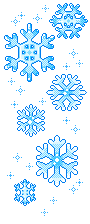 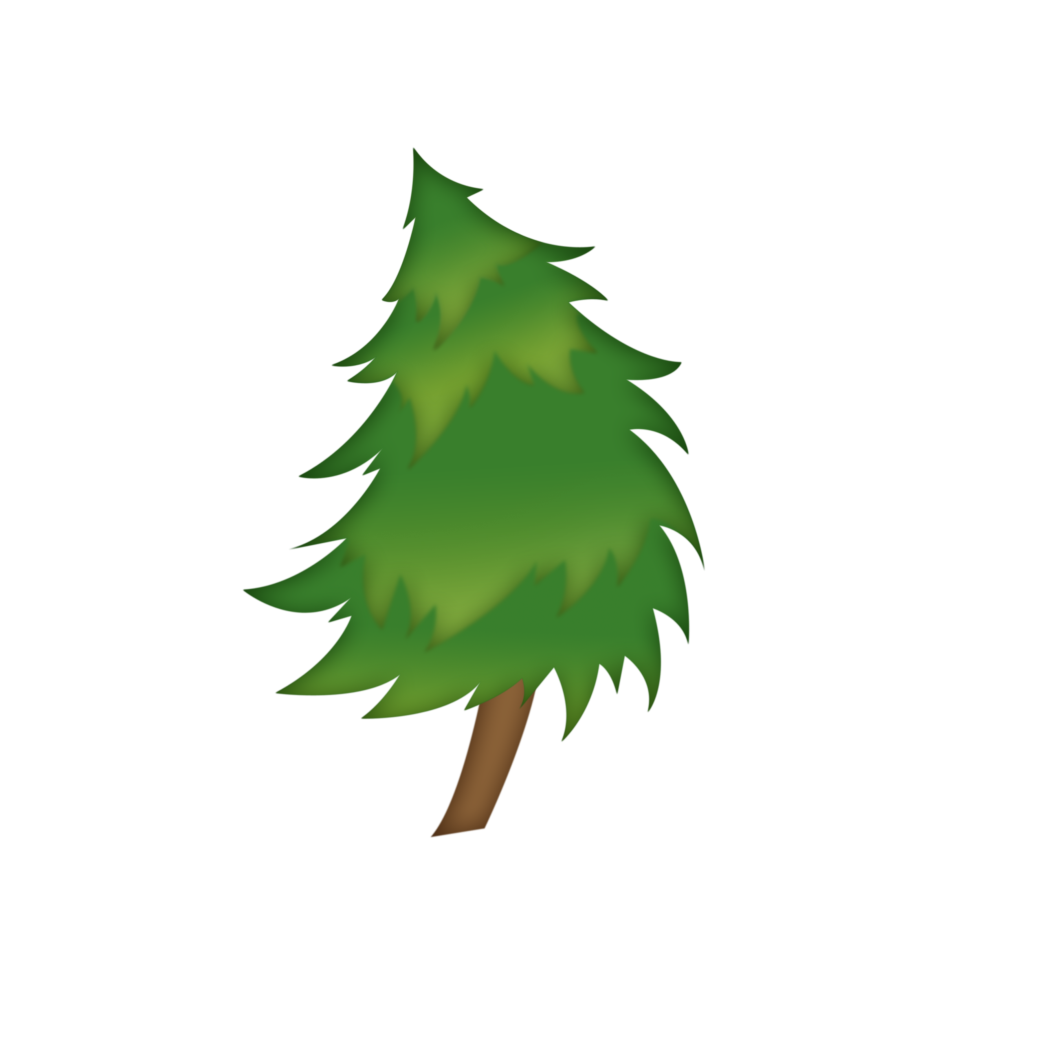 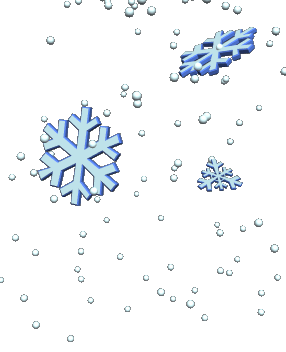 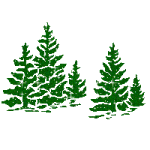 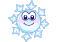 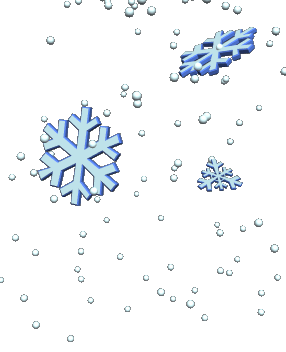 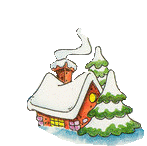 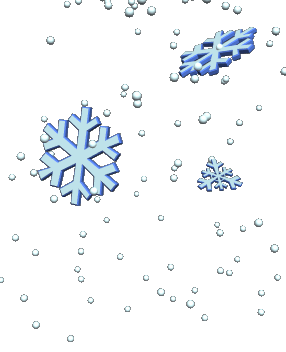 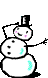 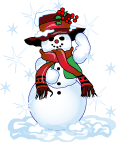 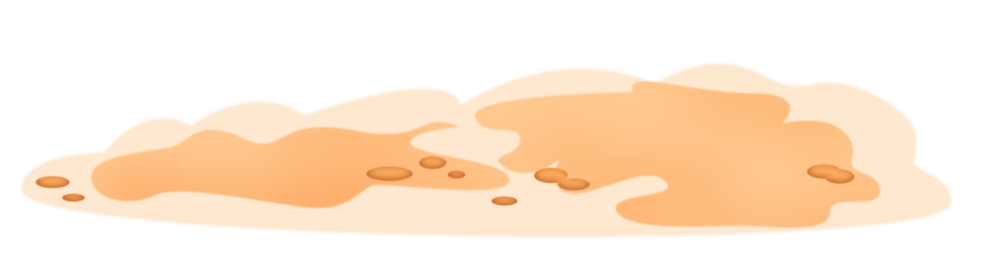 Я знаю
Я умею
Всем спасибо !
Амурская область
МОБУ СОШ с.Томское
Учитель начальных классов
Л.А.Боровик
Интернет ресурсы
http://artnow.ru/ru/gallery/206/19421/picture/0/469237.html?commen
http://www.proza.ru/2009/06/01/333
http://s019.radikal.ru/i629/1209/85/7b8eebe42da9.jpg  картинки
http://s54.radikal.ru/i143/1209/a9/ae3650ebfc74.jpg  фон
http://muzofon.com/search/%D1%81%D0%BE%D0%BB%D0%BD%D1%8
B%D1%88%D0%BA%D0%BE%20%D1%81%D0%BC%D0%B5%D0%B5%D1%82%D1%81%D1%8F  песня Солнышко смеётся  (обработана в программе Audacity)